Good ventilation
Natural light
Good hygiene
Childhood vaccination
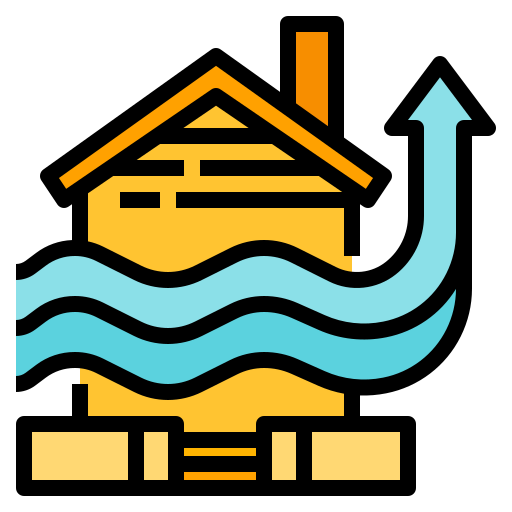 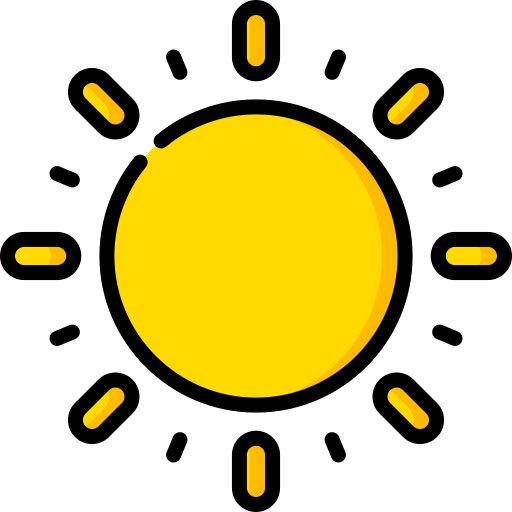 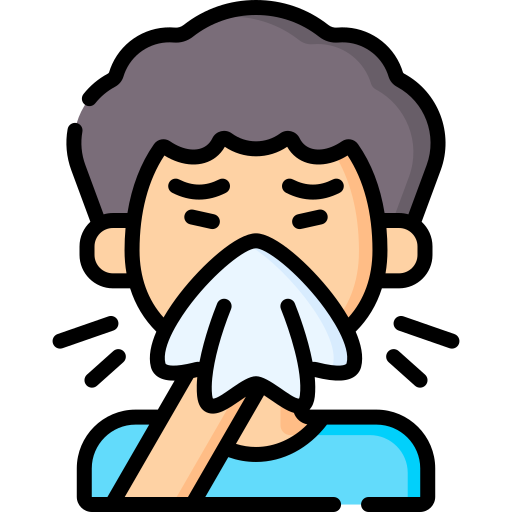 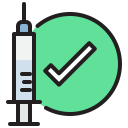 As TB can remain suspended in the air for several hours with no ventilation
UV light kills off TB bacteria
Covering the mouth and nose when coughing or sneezing reduces the spread of TB bacteria
BCG vaccination at birth that prevents serious forms of TB i.e. milliary TB and TB meningitis